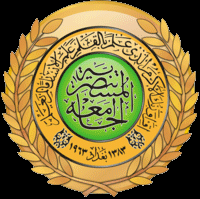 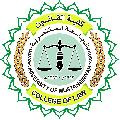 محاضراتفي مدخل دراسة الشريعة الاسلامية
الاستاذ المساعد الدكتور
إسماعيل محمود محمد الجبوري
كلية القانون
2018/2017
العلاقة بين القاعدة الفقهية والنظرية الفقهية
النظريات الفقهية: هي موضوع كلي فقهي يدخل تحته موضوعات فقهية عامة متشابهة في الأركان والشروط والأحكام العامة مع اختصاص كل موضوع بأركانه وشروطه الخاصة0(الممتع في القواعد الفقهية للدوسري )
ويمكن أن تعرّف النظرية العامة بأنها: "موضوعات فقهية أو موضوع يشتمل على مسائل فقهية أو قضايا فقهية. حقيقتها: أركان وشروط وأحكام، تقوم بين كل منها صلة فقهية ، تجمعها وحدة موضوعية تحكم هذه العناصر جميعاً".( القواعد الفقهية للندوي)

وذلك كنظرية الملكية، ونظرية العقد، ونظرية الإثبات وما شاكل ذلك. فمثلاً نظرية الإثبات في الفقه الجنائي الإسلامي تألفت من عدة عناصر وهي المواضيع التالية:
حقيقة الإثبات ـ الشهادة ـ شروط الشهادة ـ كيفية الشهادة ـ الرجوع عن الشهادة ـ مسؤولية الشاهد ـ الإقرار ـ القرائن ـ الخبرة ـ معلومات القاضي ـ الكتابة ـ اليمين ـ القسامة ـ اللعان.
وجه الاتفاق: جميعهما أحكاما فقهية من أبواب مختلفة0
الفروق:
الوجه الأول: 1- القاعدة الفقهية تتضمن حكماً فقهياً في ذاتها ، وهذا الحكم الذي تتضمنه القاعدة ينتقل إلى الفروع المندرجة تحتها ، فقاعدة " اليقين لا يزول بالشك" تضمنت حكماً فقهياً في كل مسألة اجتمع فيها يقين وشك ، وهذا بخلاف النظرية الفقهية: فإنها لا تتضمن حكماً فقهياً في ذاتها كنظرية الملك والفسخ والبطلان.
الوجه الثاني: القاعدة الفقهية لا تشتمل على أركان وشروط، بخلاف النظرية الفقهية فلابد لها من ذلك. ( القواعد الفقهية للندوي ، والنظرية العامة للمعاملات في الشريعة الإسلامية)
الوجه الثالث: أنّ بينهما عموم وخصوص وجهي؛ لأنّ النظرية أوسع وأعم من القواعد الفقهية من جهة أنّ القواعد الفقهية يمكن أن تدخل تحت النظرية وتخدمها، والقواعد الفقهية تعد أعم من النظرية من جهة أنّ القاعدة لا تتقيد بموضوع ، ولا باب معيّن أما النظرية فلا بد فيها أن تكون متعلقة بموضوع معيّن، كالعقد، أو الملكية، فلا تدخل حينئذ في العبادات مثلاً0
ويمكن أن ندرج مجموعة من القواعد الفقهية التي تختلف في فروعها وجزئياتها
وآثارها ولكنها قد تتسم بصفة عامة ومزايا مشتركة، أو تتحد في موضوعها العام تحت نظرية معينة على سبيل المثال القواعد التالية:
1 - العادة محكَّمة.
2 - استعمال الناس حجة يجب العمل به.
3 - لا ينكر تغير الأحكام (المبنية على المصلحة أو العرف) بتغير الزمان.
4 - إنما تعتبر العادة إذا اطردت أو غلبت.
5 - المعروف عرفًا كالمشروط شرطًا.
6 - المعروف بين التجار كالمشروط بينهم.
7 - التعيين بالعرف كالتعيين بالنص.
فهذه المجموعة من القواعد الفقهية المعروفة - بغض النظر عن الفروع والجزئيات المختلفة تحت كل منها - فإنه يمكن أن نضعها جميعًا تحت عنوان نظرية العرف، فإن العرف هو الطابع العام الغالب على جميع هذه القواعد المذكورة.
الخلاصة: 
النظرية العامة تشمل جانبا واسعا من الفقه الإسلامي ومباحثه، وتشكل دراسة موضوعية لذلك الجانب، فإنّ القاعدة الفقهية تمتاز بإيجاز في صياغتها،لعموم معناها ، وسعة استيعابها للفروع الجزئية من أبواب مختلفة0
إن النظرية العامة هي غير القاعدة الكلية في الفقه الإسلامي. فإن هذه القواعد هي بمثابة ضوابط بالنسبة إلى تلك النظريات، فقاعدة "العبرة في العقود للمقاصد والمعاني" مثلاً ليست سوى ضابط في ناحية مخصوصة من أصل نظرية العقد، وهكذا سواها من القواعد .
العلاقة بين القاعدة الفقهية والنظرية الفقهية
النظريات الفقهية: هي موضوع كلي فقهي يدخل تحته موضوعات فقهية عامة متشابهة في الأركان والشروط والأحكام العامة مع اختصاص كل موضوع بأركانه وشروطه الخاصة0(الممتع في القواعد الفقهية للدوسري )
ويمكن أن تعرّف النظرية العامة بأنها: "موضوعات فقهية أو موضوع يشتمل على مسائل فقهية أو قضايا فقهية. حقيقتها: أركان وشروط وأحكام، تقوم بين كل منها صلة فقهية ، تجمعها وحدة موضوعية تحكم هذه العناصر جميعاً".( القواعد الفقهية للندوي)

وذلك كنظرية الملكية، ونظرية العقد، ونظرية الإثبات وما شاكل ذلك. فمثلاً نظرية الإثبات في الفقه الجنائي الإسلامي تألفت من عدة عناصر وهي المواضيع التالية:
حقيقة الإثبات ـ الشهادة ـ شروط الشهادة ـ كيفية الشهادة ـ الرجوع عن الشهادة ـ مسؤولية الشاهد ـ الإقرار ـ القرائن ـ الخبرة ـ معلومات القاضي ـ الكتابة ـ اليمين ـ القسامة ـ اللعان.
وجه الاتفاق: جميعهما أحكاما فقهية من أبواب مختلفة0
الفروق:
الوجه الأول: 1- القاعدة الفقهية تتضمن حكماً فقهياً في ذاتها ، وهذا الحكم الذي تتضمنه القاعدة ينتقل إلى الفروع المندرجة تحتها ، فقاعدة " اليقين لا يزول بالشك" تضمنت حكماً فقهياً في كل مسألة اجتمع فيها يقين وشك ، وهذا بخلاف النظرية الفقهية: فإنها لا تتضمن حكماً فقهياً في ذاتها كنظرية الملك والفسخ والبطلان.
الوجه الثاني: القاعدة الفقهية لا تشتمل على أركان وشروط، بخلاف النظرية الفقهية فلابد لها من ذلك. ( القواعد الفقهية للندوي ، والنظرية العامة للمعاملات في الشريعة الإسلامية)
الوجه الثالث: أنّ بينهما عموم وخصوص وجهي؛ لأنّ النظرية أوسع وأعم من القواعد الفقهية من جهة أنّ القواعد الفقهية يمكن أن تدخل تحت النظرية وتخدمها، والقواعد الفقهية تعد أعم من النظرية من جهة أنّ القاعدة لا تتقيد بموضوع ، ولا باب معيّن أما النظرية فلا بد فيها أن تكون متعلقة بموضوع معيّن، كالعقد، أو الملكية، فلا تدخل حينئذ في العبادات مثلاً0
ويمكن أن ندرج مجموعة من القواعد الفقهية التي تختلف في فروعها وجزئياتها
وآثارها ولكنها قد تتسم بصفة عامة ومزايا مشتركة، أو تتحد في موضوعها العام تحت نظرية معينة على سبيل المثال القواعد التالية:
1 - العادة محكَّمة.
2 - استعمال الناس حجة يجب العمل به.
3 - لا ينكر تغير الأحكام (المبنية على المصلحة أو العرف) بتغير الزمان.
4 - إنما تعتبر العادة إذا اطردت أو غلبت.
5 - المعروف عرفًا كالمشروط شرطًا.
6 - المعروف بين التجار كالمشروط بينهم.
7 - التعيين بالعرف كالتعيين بالنص.
فهذه المجموعة من القواعد الفقهية المعروفة - بغض النظر عن الفروع والجزئيات المختلفة تحت كل منها - فإنه يمكن أن نضعها جميعًا تحت عنوان نظرية العرف، فإن العرف هو الطابع العام الغالب على جميع هذه القواعد المذكورة.
الخلاصة: 
النظرية العامة تشمل جانبا واسعا من الفقه الإسلامي ومباحثه، وتشكل دراسة موضوعية لذلك الجانب، فإنّ القاعدة الفقهية تمتاز بإيجاز في صياغتها،لعموم معناها ، وسعة استيعابها للفروع الجزئية من أبواب مختلفة0
إن النظرية العامة هي غير القاعدة الكلية في الفقه الإسلامي. فإن هذه القواعد هي بمثابة ضوابط بالنسبة إلى تلك النظريات، فقاعدة "العبرة في العقود للمقاصد والمعاني" مثلاً ليست سوى ضابط في ناحية مخصوصة من أصل نظرية العقد، وهكذا سواها من القواعد .